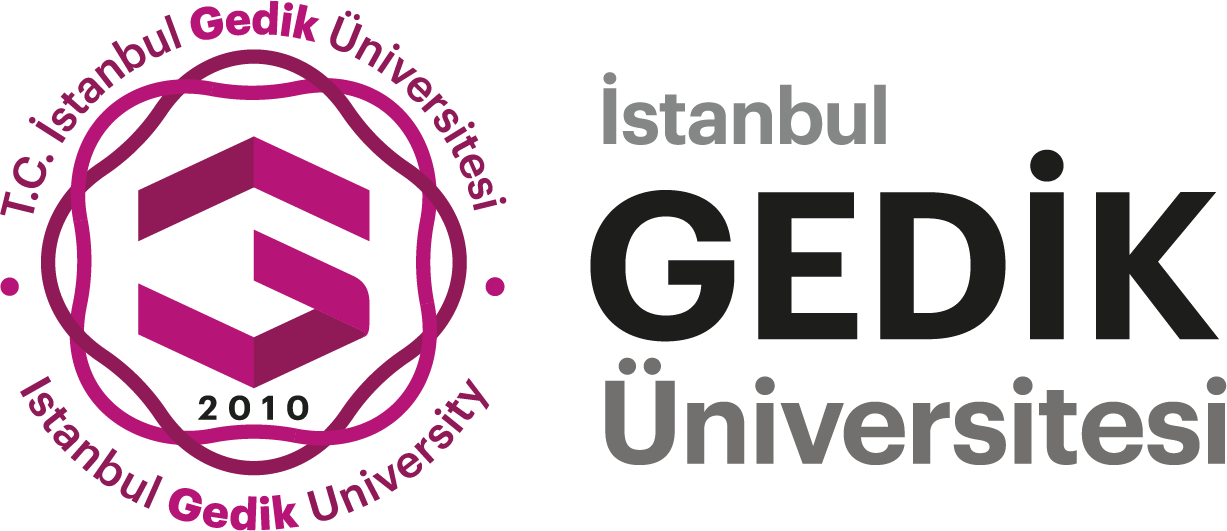 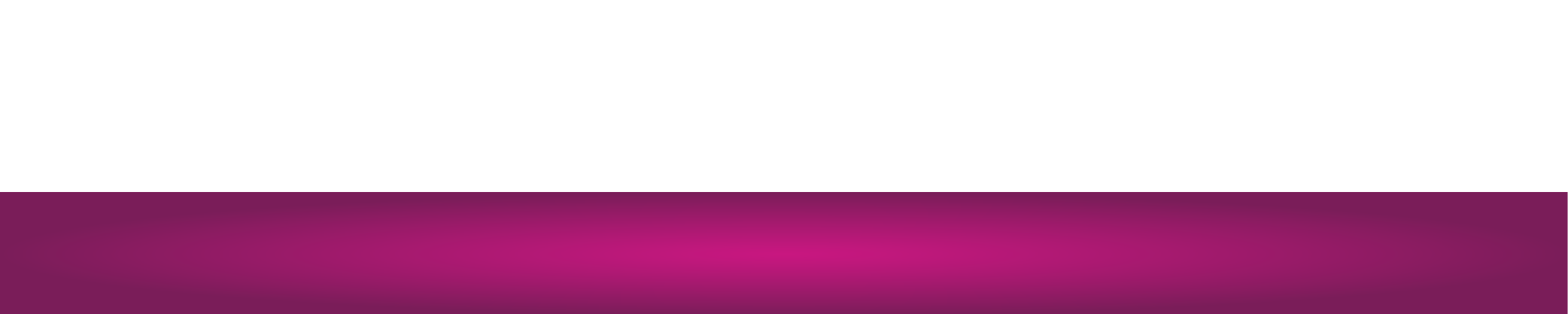 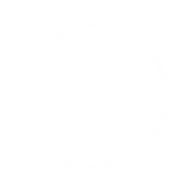 İSTANBUL GEDİK ÜNİVERSİTESİ
YABANCI DİLLER YÜKSEKOKULU
SCHOOL OF FOREIGN LANGUAGES
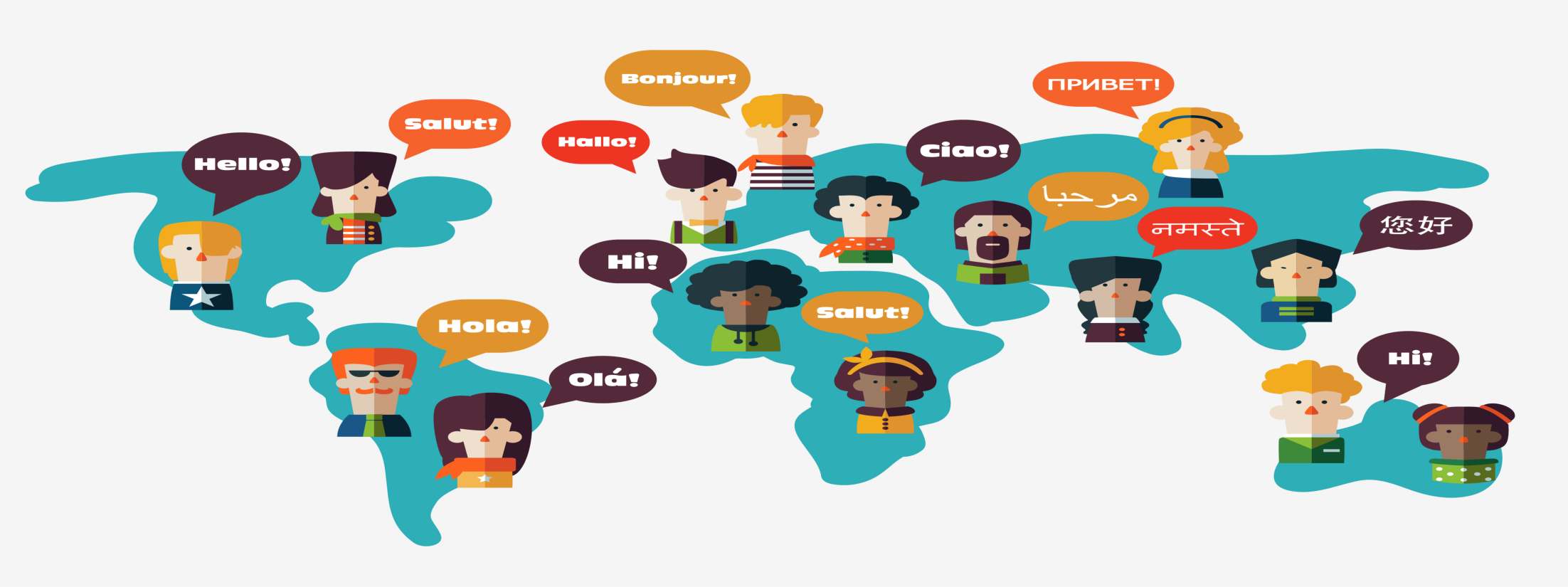 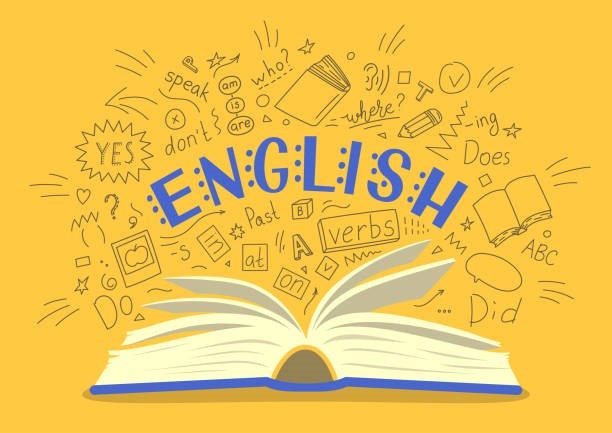 3
İngilizce neden önemlidir?
Bu dili bu kadar önemli kılan özellik, diğer dillerin aksine sadece bir coğrafi bölgeyle sınırlı kalmamasıdır.
İngilizce, dünyanın her köşesine yayılmış bir dildir.
Bu lisan anadil olarak yalnızca Amerika, İngiltere, İrlanda, Avustralya, Kanada, Yeni Zelanda ve İskoçya’da konuşulmasına rağmen 53’ü İngiliz milletler topluluğuna üye, toplam 73 ülkede ortak veya resmi dil olarak kullanılmaktadır.
İngilizce’nin resmi dil olarak konuşulduğu ülkelerden bazıları: Singapur, Hindistan, Güney Afrika, İrlanda, Tanzanya, Filipinler, Kamerun, Hong-Kong, Jamaika, Kenya, Madagaskar, Papua Yeni Gine, Nijerya, Sri Lanka, Uganda, Zambiya, Gambiya, Malta, Somali, Bahama, Bermuda, Falkland Adaları, Fiji, Gana, Lesoto, Libery.
Dil öğrenimi emek ve zaman ister, bunu kendinize sürekli hatırlatın
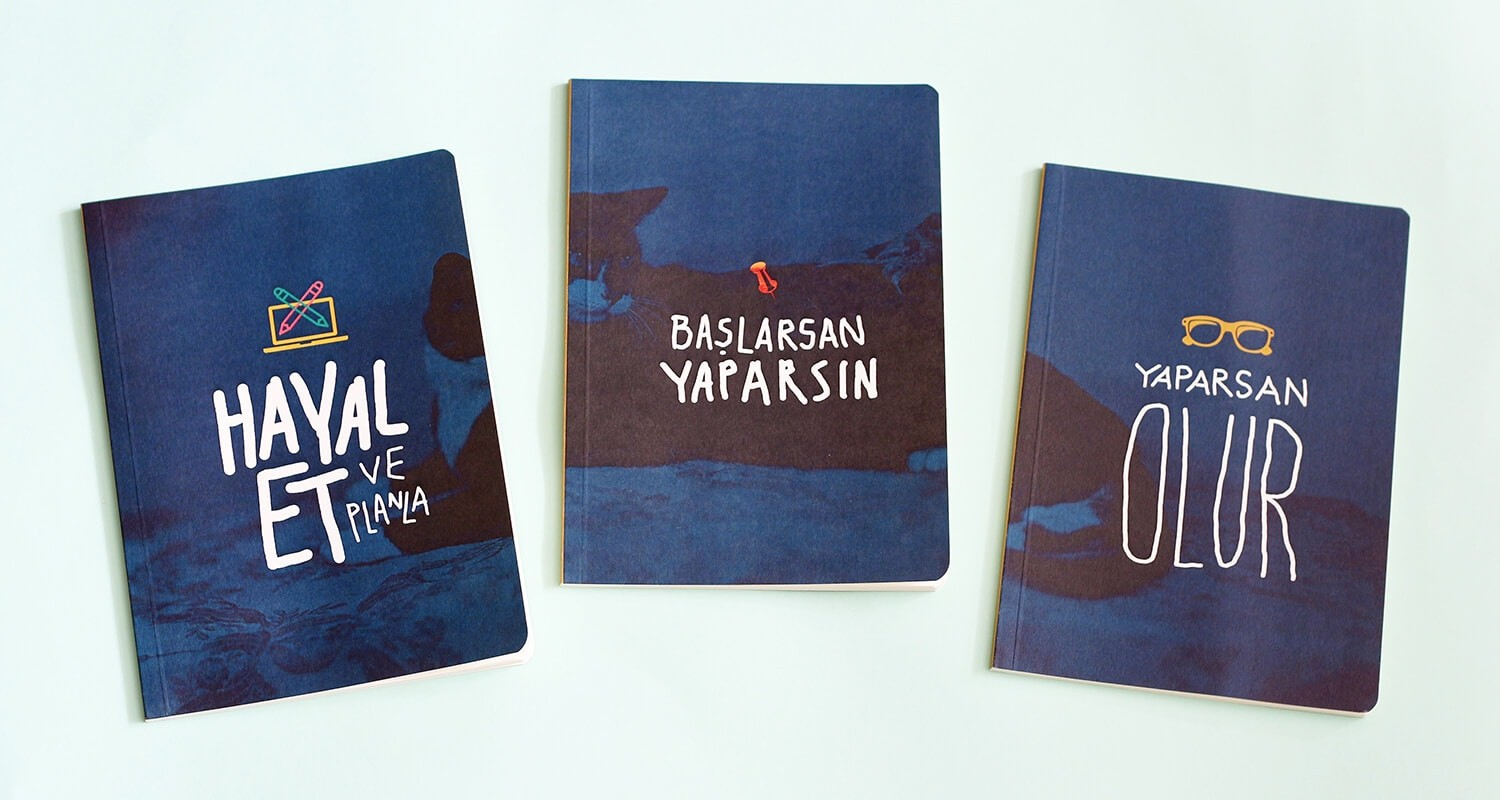 5
Başka neler yapabiliriz?
Yanlış yapmaktan korkmayın. Yanlış yaparak doğru cevabı buluruz.
Anlamadığınızda sorun. Sorularınızı cevaplamak ve anlamsızlıkları gidermek için buradayız.
İngilizceyi ilgi alanlarınızla birleştirin. İngilizce romanlar okuyun, İngilizce seslendirmeli diziler izleyin veya İngilizce müzik dinleyin(tabii sözlerini de takip ederek).
Kısacası, dil öğrenirken eğlenin
6
Gelelim İngilizce Hazırlık Programı’na…
İngilizce Hazırlık sınıfı 1 akademik yıl olarak uygulanır.
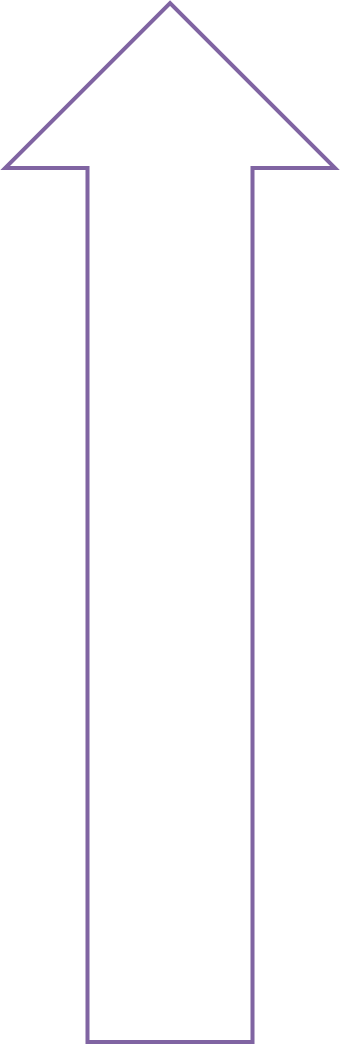 B2 Level

B1+ Level

B1 Level

A1- A2 Level
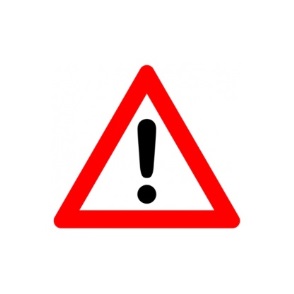 SINIF LİSTELERİ İLK DERS GÜNÜ AÇIKLANACAKTIR.
Lesson Schedule
Kitaplar Hakkında
İngilizce Hazırlık Programı’nda fotokopi (Korsan) kitap kullanmak hukuki açıdan kesinlikle yasaktır ve buna izin verilmeyecektir.

Öğrencinin tespit edilen fotokopi (Korsan) kitap kullanımı ile ilgili karşılaşabileceği ağır hukuksal yaptırım ve cezalardan İstanbul Gedik Üniversitesi ve İngilizce Hazırlık Programı’nın hiçbir şekilde sorumluluğu yoktur, tamamıyla bizzat öğrencinin kendisi sorumludur.
Sınıflarda kullanılan ders materyallerinin orijinal olması yasal uygulamalar açısından önemlidir.

Online  uygulamalar için  ORİJİNAL KİTAP kullanılması gerekmektedir.

Kitap Satın Alma Linki:

https://www.edukitap.com/ 


ÖNEMLİ: Seviyenize uygun olan kitap setini alınız
1. Site giriş linki: https://www.edukitap.com/.

2. Tüm işlemler için Masaüstü bilgisayar ya da Tablet kullanılması önemlidir.

3. Giriş Panelinden Kayıt işleminin tamamlanması; 

4. Kategori bölümünden Okulun seçilmesi;

5. Kategori okul girişi için sorulan giriş şifrenin yazılması (şifre: gediknatgeo dur);

6. Açılan pencereden grup paketinin seçilmesi, Örneğin: “ A1-A2 , B1 veya B1+ “

7- Ödemenin Tamamlanması şeklindedir.
Online alıştırma ve ödevlerle ilgili eğitim yakında gerçekleşecektir. Saat ve link bilgileri size daha sonradan iletilecektir. Katılım ZORUNLUDUR. 

Öğrencinin online alıştırmalardan alacağı puan dönem sonu notunu %10 oranında etkileyecektir.
Kitaplar
Ders Saatleri
Resmi tatil günleri dışında kalan bütün günler dersler yapılır ve yoklama alınır.

Hem öğrenciler hem de öğretim elemanları derslere vaktinde girmekle yükümlüdürler.

Tüm öğrencilerin derse gelmemesi durumunda bu ders için sınıfın öğretim elemanı tüm öğrencileri devam listesinde ‘Yok’ olarak işaretler. Dersin yapılmamış olması durumu öğrencilerin devam durumlarını bu şekilde etkiler.
Haftalık Ders Saati
Devamsızlık Durumu
Devam zorunluluğu, ders saatleri toplamının %85’idir.

Devamsızlık sınırını aşan öğrenciler hazırlık sınıfından başarısız sayılarak yıl tekrarı yapmak durumunda kalacaklardır.

Derse geç gelen öğrenci “yok” yazılır.

Öğrenciler devam durumlarını sistem üzerinden takip etmekle sorumludurlar.

Devamsızlık limiti dönemle sınırlıdır. Güz döneminde kullanılmayan devamsızlık limiti bahar dönemine aktarılamaz.
Devamsızlık Hakkı
Sınavlar
Bir akademik yıl içerisinde 4 ara sınav (mid-term) yapılır. 

Akademik yıl içerisinde yapılacak tüm sınavlar öğrencilerin dilbilgisi, kelime bilgisi, okuma, yazma, dinleme ve konuşma becerilerini ölçecek şekilde hazırlanır.

Öğretim elemanlarının kararları doğrultusunda dönem içinde habersiz anlık sınavlar (pop quizes) yapılabilir. Bu sınavların tarihi önceden haber verilmez.
Yıl İçi Başarı Değerlendirme Kriterleri
ARA SINAVLAR :  % 60
ONLINE ÖDEVLER :  % 10
POP-QUIZES : % 5
PARAGRAPH/ESSAY: % 10
SUNUM: %10
KATILIM: %5
YUKARIDA  BELİRTİLEN DEĞERLENDİRMELER SONUCU  100 ÜZERİNDEN 60 VE ÜZERİ NOT ORTALAMASINA SAHİP OLAN ÖĞRENCİ SENE SONU  İNGİLİZCE YETERLİK SINAVINA (PROFICIENCY EXAM) GİRMEYE HAK KAZANIR.
İNGİLİZCE YETERLİK  SINAVINDAN  60  VE ÜZERİ PUAN ALAN ÖĞRENCİ HAZIRLIK SINIFINI BAŞARIYLA BİTİRMİŞ KABUL EDİLİR.
Kullanılan Online Platformlar
Uzaktan Eğitim Sistemi (LMS): lms.gedik.edu.tr

GUZEM İletişim: Email: guzem@gedik.edu.tr
		       Telefon: 444 5 438/ 1197

National Geographic Learning Online Ödev Sistemi
	Eğitim tarihi daha sonra paylaşılacaktır.

Öğrenci Bilgi Sistemi (OBS): obs.gedik.edu.tr
	Not ve devamsızlık takibi içindir.
	Girişte kullanıcı adı ve parola öğrenci 	numarasıdır.
İNGİLİZCE YETERLİK SINAVI
Geçme Notu 60’tır. 

Sınavda başarısız olan öğrenciler akademik takvimde belirtilen tarihlerdeki yeterlik sınavına tekrar  girebilirler.
YÖNERGE DIŞINDA UYULMASI GEREKEN KURALLAR
İngilizce Hazırlık programına başlayan her öğrenciye bir danışman öğretim elemanı atanır. Hem derslerle ilgili hem de rehberliğe ihtiyaç duyulan konularda danışmandan yardım alınabilir.


Eğitim-Öğretim yılı başında ödev, sunum ve projeler ile ilgili bilgi verilir. Çalışmaların öğretim elemanlarının yönlendirdiği şekilde yapılması ve istenilen zamanda teslim edilmesi beklenir.
YÖNERGE DIŞINDA UYULMASI GEREKEN KURALLAR
Öğrenciler kendi istekleri ile konferans, toplantı konuşma  ve diğer aktivitelere katılabilirler. Ancak bu katılımdan dolayı girmedikleri dersler için izinli sayılmazlar ve yok yazılırlar.

Öğrenciler derslere o dersin materyaliyle gelmek zorundadır. Kitap veya diğer ders malzemeleri olmadan öğrencinin sınıfa gelmesi hoş karşılanmaz ve öğretim elemanı  bu durumdaki öğrenciyi derse almayabilir.
Geçmişte yaşadığımız sorunlar:
Devamsızlık hakkını aşmak
Ödev/sınav/sunum son teslim tarihleri 
Ödev/sınav/sunumları sisteme yüklerken öğrenci kaynaklı sorunlar(internetin yetersizliği vb.)
Online ödevlerin düzensiz yapılması
Duyuruların düzenli takip edilmemesi

Sınavlar, dersler ve diğer akademik sorularınız için bizimle iletişime geçiniz! İletişim bilgilerimize Yabancı Diller Yüksekokulu web sayfasından ulaşabilirsiniz. 

Teknik sorunlar ve sorular için                          GUZEM
Koronavirüs Dönemi Uyulması Tavsiye Edilen Kurallarımız:
Kampüste, binalarda, ortak alanlarda ve özellikle sınıflarda MASKE TAKMAK;
Sınıfları düzenli olarak havalandırmak, sınıf içinde yemek yememek
KİŞİSEL HİJYENE önem vermek;
Tedirgin olma, AŞI OL 
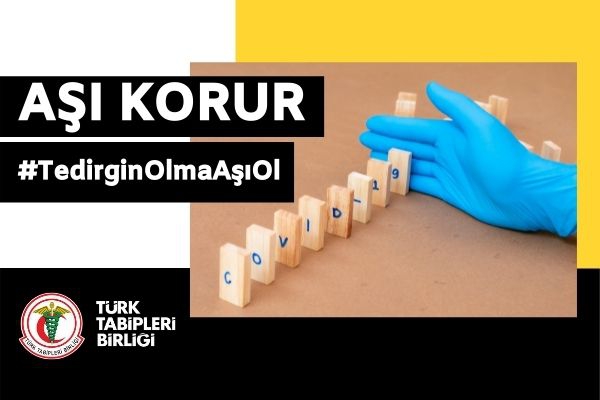 YABANCI DİLLER YÜKSEKOKULU MÜDÜRLÜĞÜ

Kartal Yerleşkesi B BLOK 5. KAT

İLETİŞİM VE SORULARINIZ İÇİN:  
Tel: 444 5 438 
Dahili: 1163        


		Instagram: gedikyabancidiller
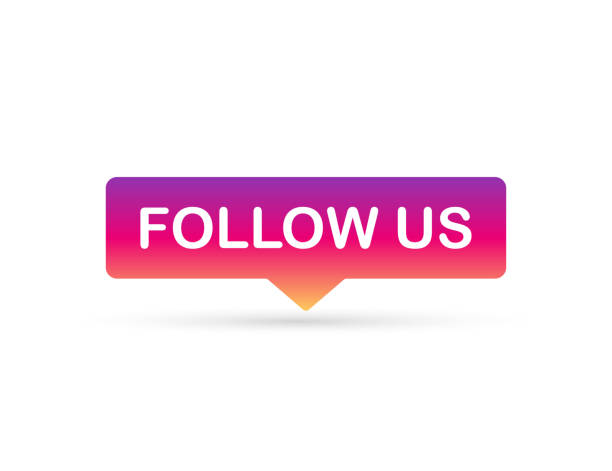 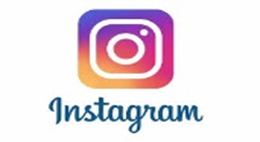 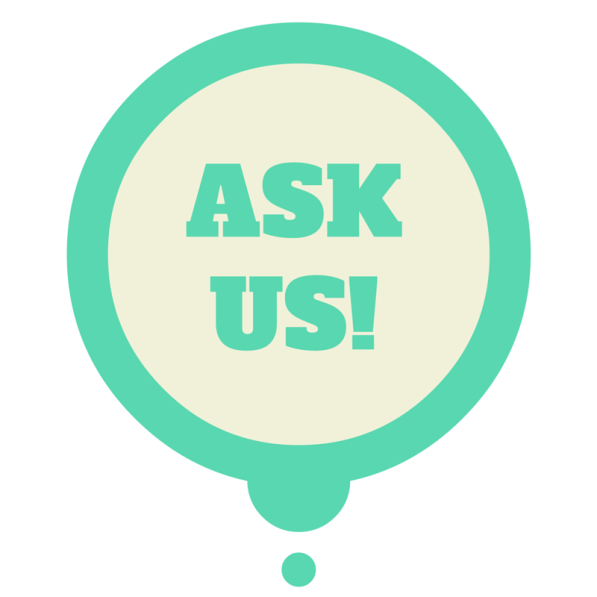 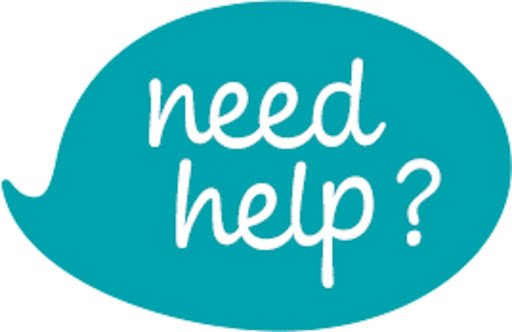 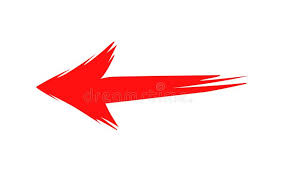 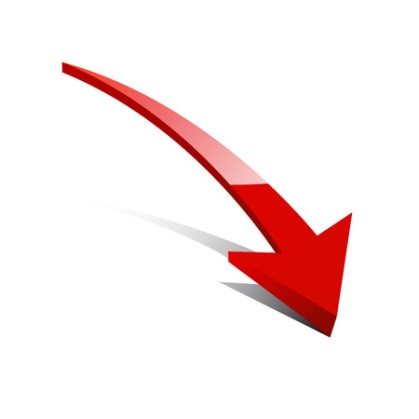 Ama önce, websitemizdeki Sıkça Sorulan Sorular’a bakınız.
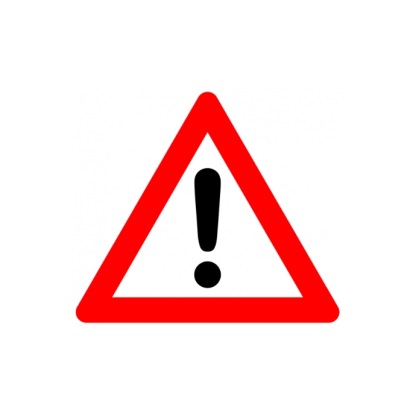 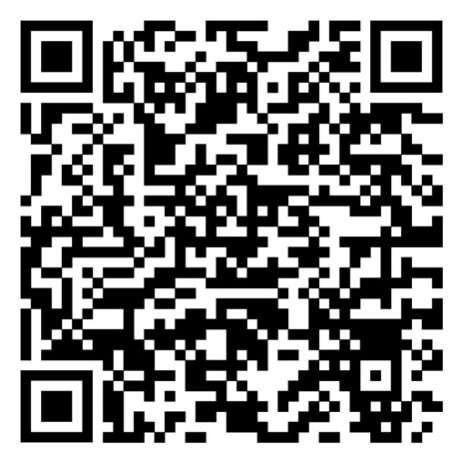 QR kodu okutunuz.    
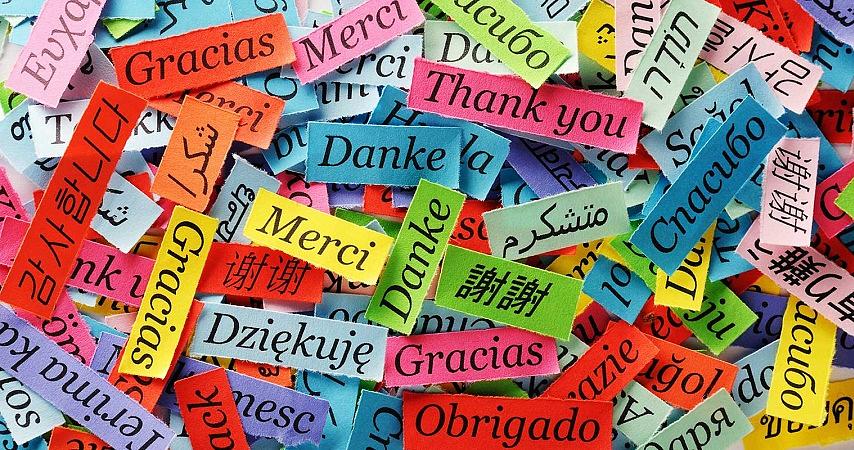 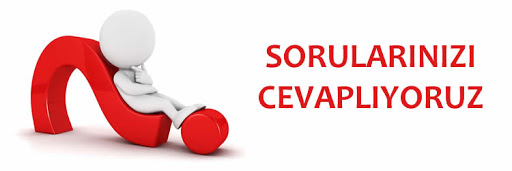 Yabancı Diller Yüksekokulu olarak tüm öğrencilerimize başarılı ve keyifli bir yıl dileriz.
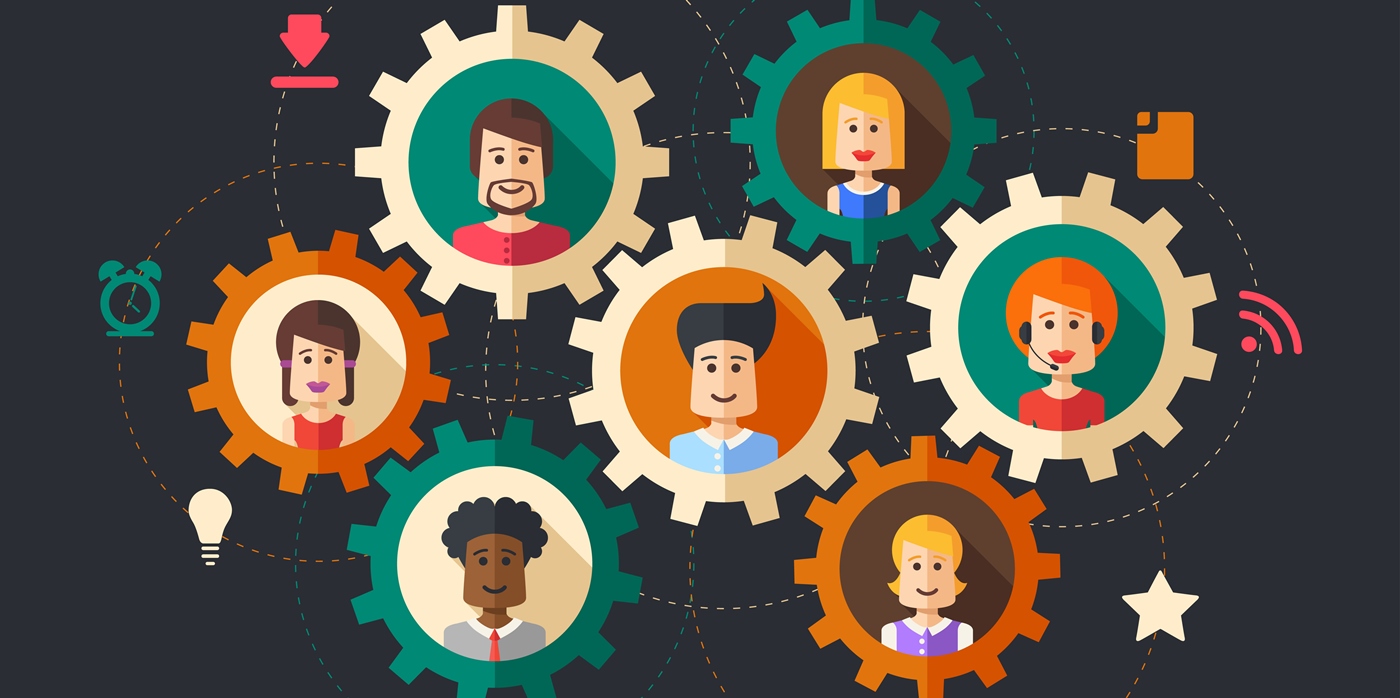